Hoja-Papel A4/Carta
Etiquetas  para pegar en alfajores  de todas las marcas
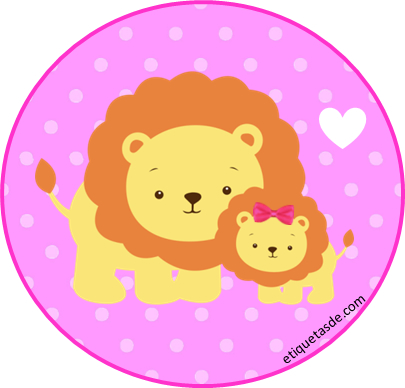 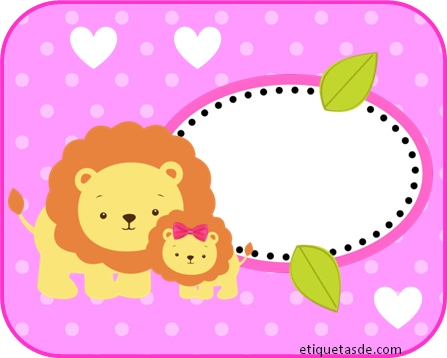 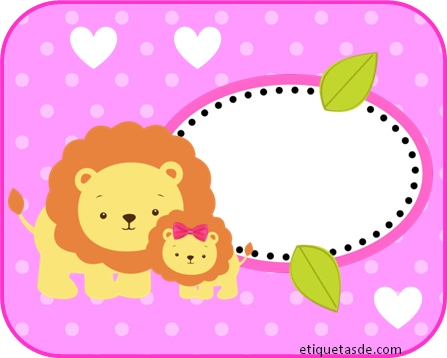 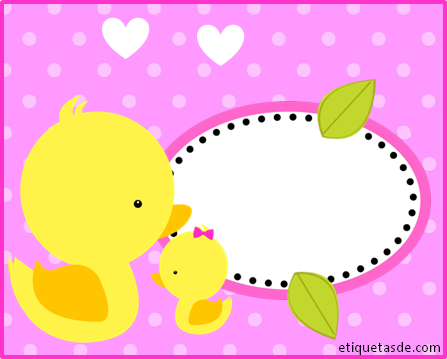 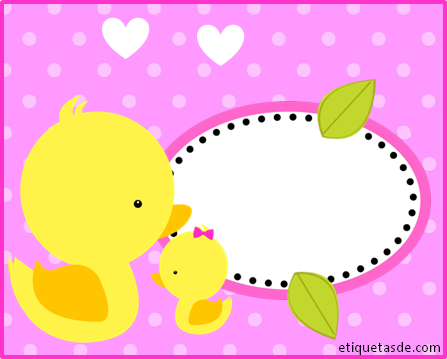 Nombre
Nombre
Nombre
Nombre
Mi Baby Shower
Mi Baby Shower
Mi Baby Shower
Mi Baby Shower
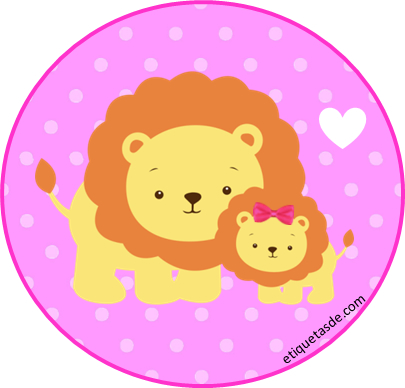 etiquetasde.com